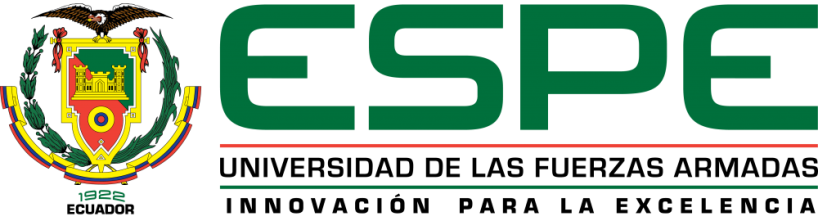 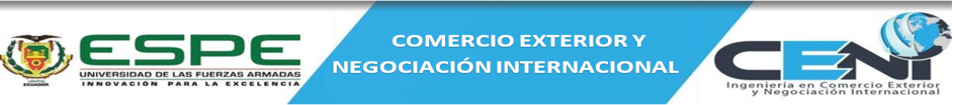 "ANÁLISIS DE LA DEMANDA INTERNACIONAL DE QUITOSANO A BASE DE CAMARÓN.".
AUTORES:
CHANGOLUISA LÓPEZ, DORIS FERNANDA
SÁNCHEZ SOLÍS, ELIANA ALEXANDRA
DIRECTOR: MSC. LEGARDA, RAMIRO
INTRODUCCIÓN
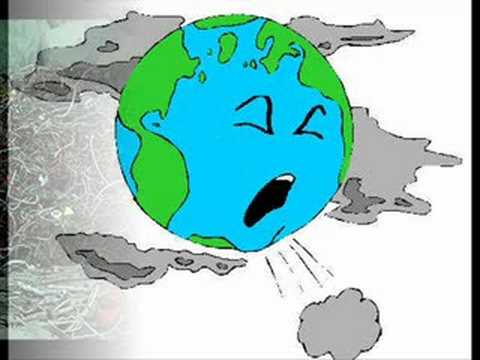 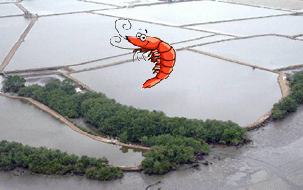 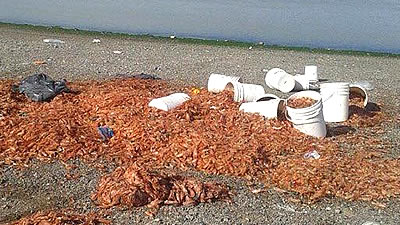 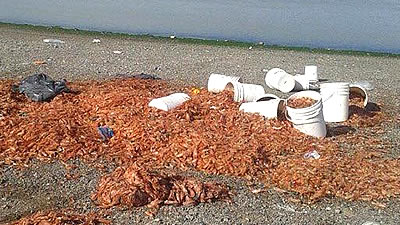 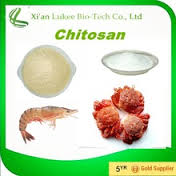 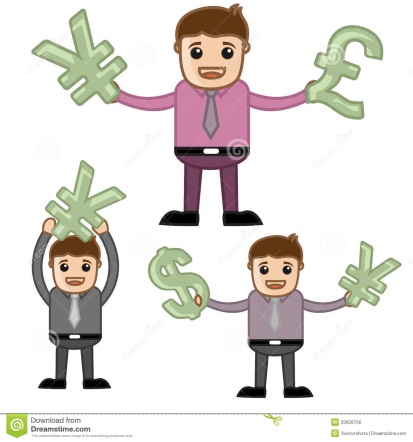 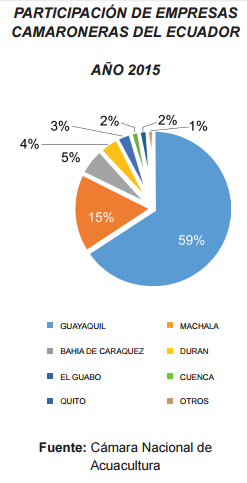 VENTAJA COMPETITIVA
Requisitos
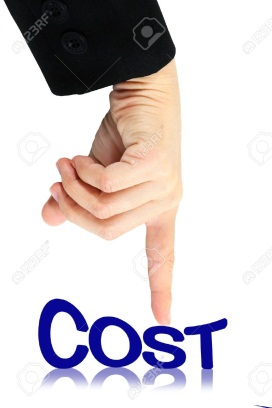 RECURSOS Y CAPACIDADES
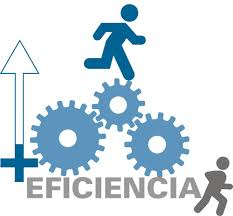 Disponibilidad de recursos
Ventaja Competitiva (mayor rentabilidad)
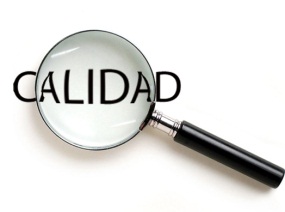 proceso
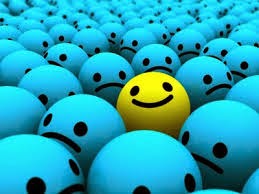 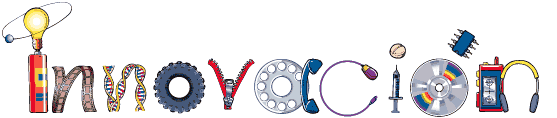 producto
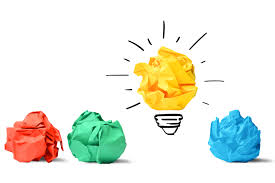 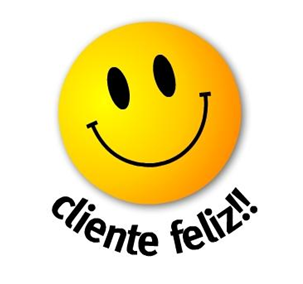 Proceso de Obtención de Quitosano
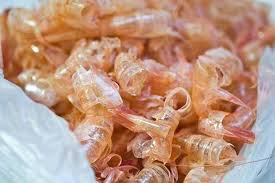 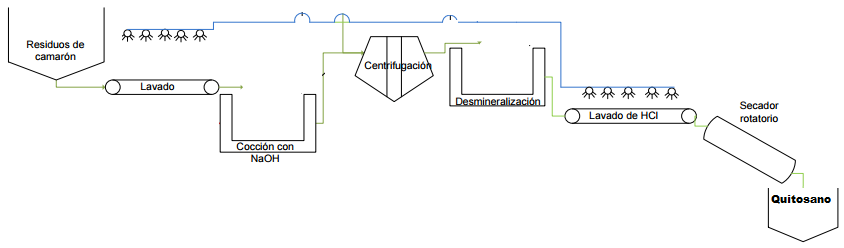 Filtración
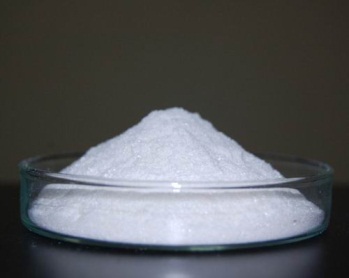 Fuente: (Zambrano & Alcívar, 2010)
[Speaker Notes: HCL = ACIDO CLOHIDRICO
NaOH= HIDROXIDO DE SODIO O SOSA CAUSTICA
AGUA DESTILADA
DESMINERALIZACIÓN CON HCL=]
QUITOSANO
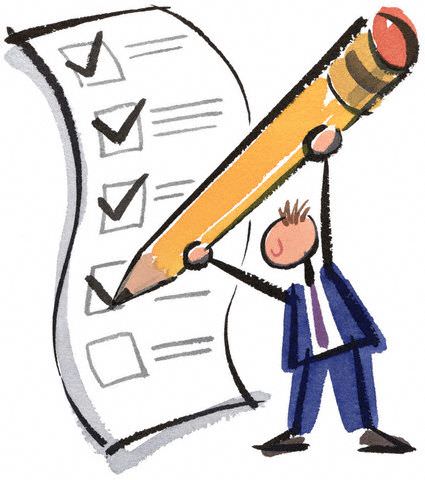 Fuente: (Unidad Iztapalapa, 2011)
[Speaker Notes: INHIBE = DISMINUCION]
APLICACIONES QUITOSANO
[Speaker Notes: PAG 22
MEDICINA =Fabricación de gasa y vendas para quemaduras y lesiones cutáneas. 	
Adelgazante.; Reducción de los niveles de colesterol en la sangre ;Favorece la proliferación de la flora intestinal y digestión lactosa. 	
Agente bactericida en artículos de aseo personal. 
ÓPTICA =Fabricación de lentes de contacto inocuos. 	
TEJIDOS = Antibacteriano de fibras textiles. ; Proporciona una textura más suave a la tela. ;Facilita la absorción de colorantes en las telas.]
CLASIFICACIÓN ARANCELARIA
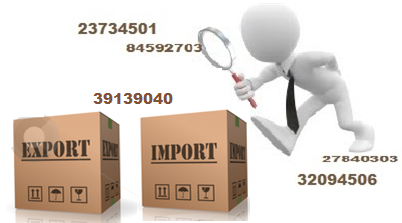 Principales demandantes por TM
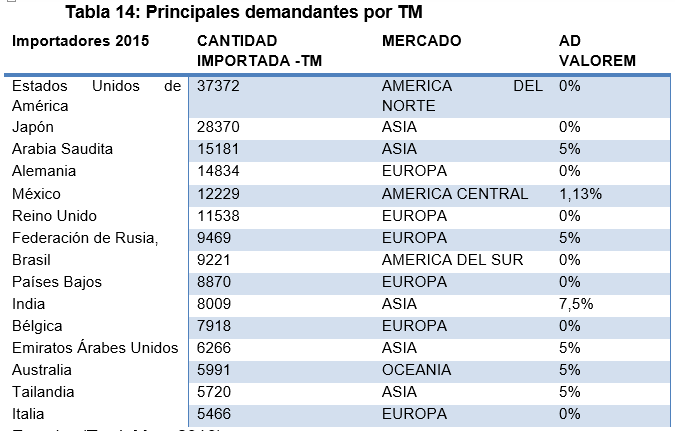 Fuente: (TradeMap, 2016)
Elaborado por: Doris Changoluisa y Eliana Sánchez
Lista de los países importadores para el producto seleccionado en 2015 Producto: 391390 los demás polímeros naturales y polímeros naturales modificados
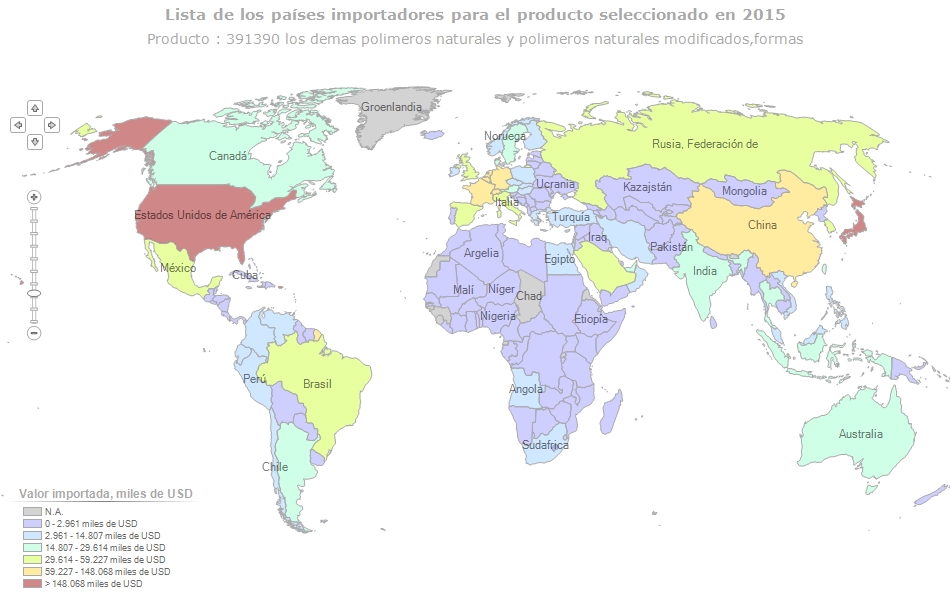 Fuente: (TradeMap, 2016)
Proyección de la demanda
Fuente: (TradeMap, 2016)
Elaborado por: Doris Changoluisa y Eliana Sánchez
Precio Internacional
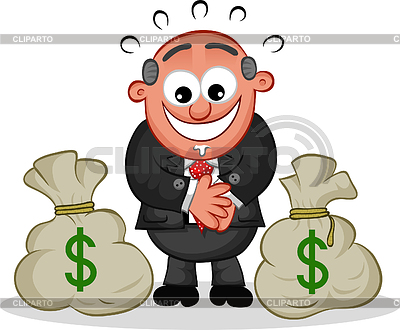 ANALISIS DE COMPETITIVIDAD DE MERCADO
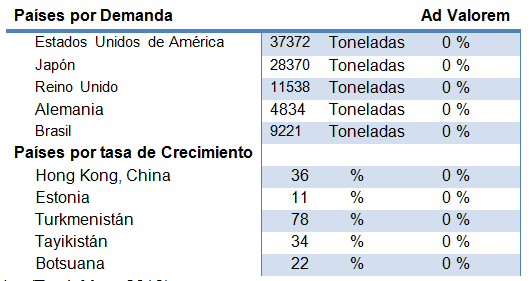 Fuente: (TradeMap, 2016)
Elaborado por: Doris Changoluisa y Eliana Sánchez
BCG de Demanda Internacional de Quitosano
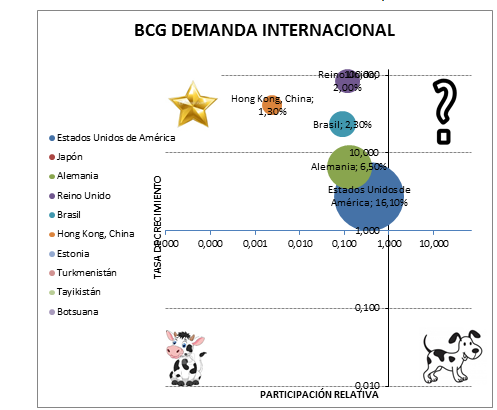 Fuente: (TradeMap, 2016) 
Elaborado por: Doris Changoluisa y Eliana Sánchez
Lista de los países exportadores para el producto seleccionado en 2015 Producto: 391390 los demás polímeros naturales y polímeros naturales modificados
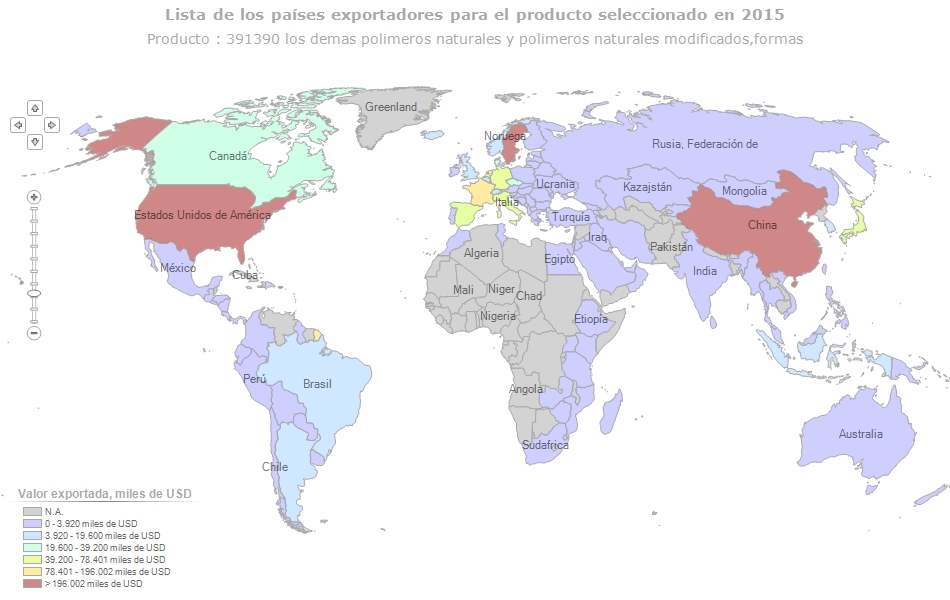 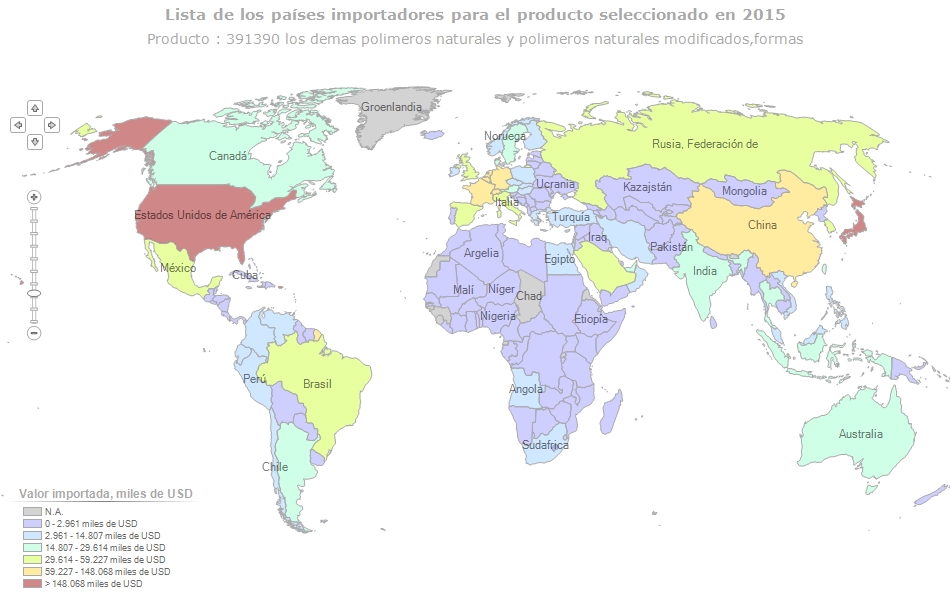 Fuente: (TradeMap, 2016)
Proyección de la oferta
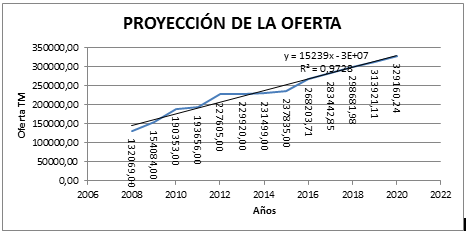 Empresas Importadoras de Quitosano
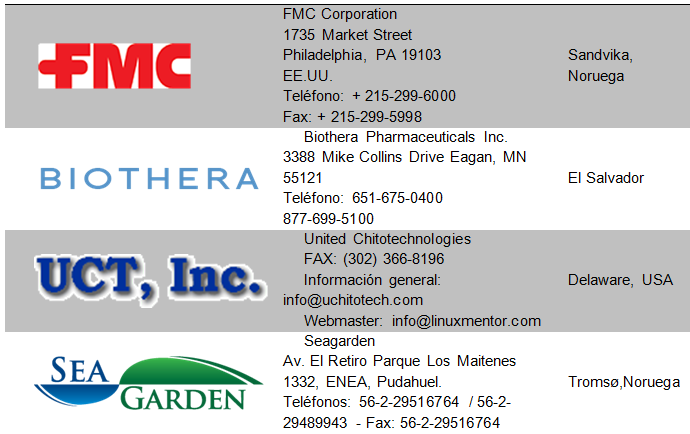 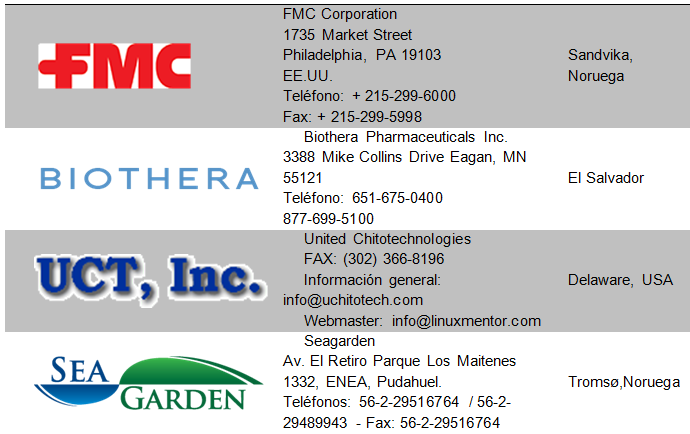 Fuente: (Prof Research Chitosan Research Center, 2014) 
Elaborado por: Doris Changoluisa y Eliana Sánchez
Empresas Importadoras de Quitosano
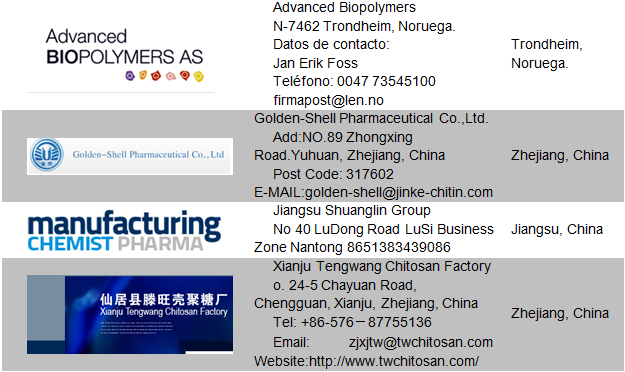 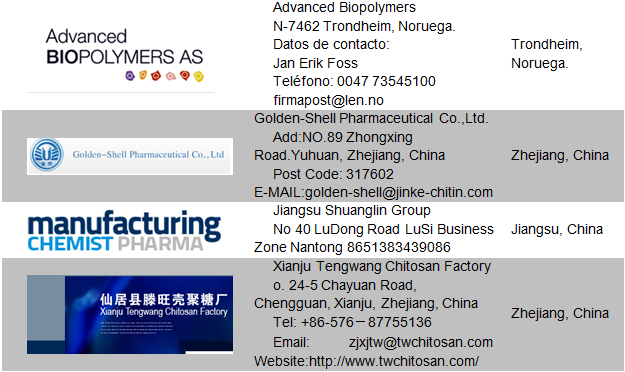 Fuente: (Prof Research Chitosan Research Center, 2014) 
Elaborado por: Doris Changoluisa y Eliana Sánchez
Empresas Importadoras de Quitosano
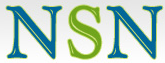 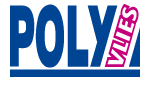 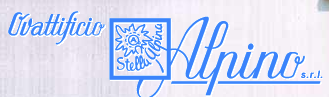 Fuente: (TradeMap, 2016) 
Elaborado por: Doris Changoluisa y Eliana Sánchez
CONCLUSIONES
En el mercado internacional existe un alto nivel de consumo de quitosano, debido a las diversas aplicaciones que posee.

Los beneficios otorgados por el quitosano sirven para que a nivel global se incentive la elaboración del producto.

La utilización de productos orgánicos permite que la demanda de quitosano obtenga mayor aceptación  en el mercado.
RECOMENDACIONES
Aprovechar los desechos de la actividad camaronera para la elaboración de productos amigables con el  medio ambiente.

Ecuador incentive el estudio de estrategias de países con similares características en procesos productivos, adoptarlos y mejorarlos dentro de lo posible.

Incentivar la creación de asociaciones, para promover la producción de quitosano en Ecuador y fortalecer la capacidad de abastecimiento.
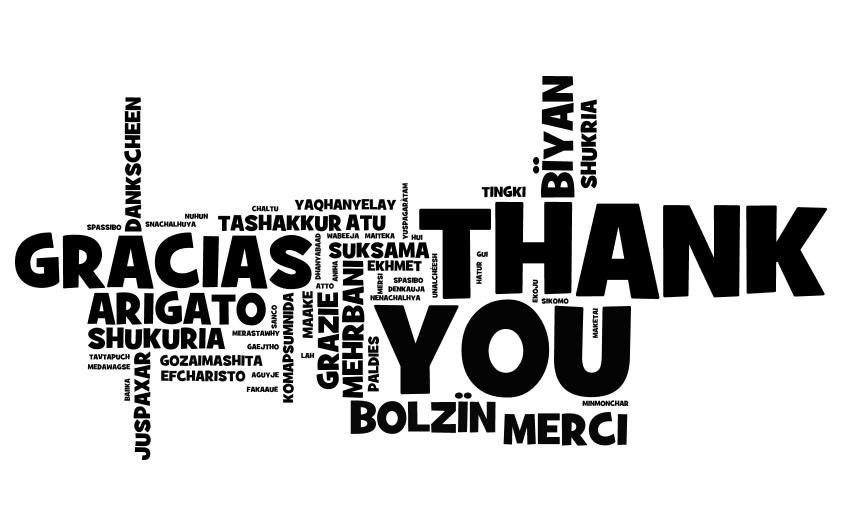 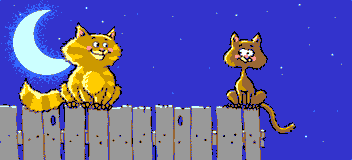